Relatório de atividades desenvolvidas no centro de referencia de assistência social (CRAS)2017
O que é o CRAS
    É uma unidade pública estatal descentralizada da politica de assistência social, responsável pela organização e oferta de serviços da proteção social básica do sistema único de assistência social(SUAS) nas áreas de vulnerabilidade e risco social do município.
Publico atendido
Todos os cidadãos que buscarem informações sobre os programas, projetos, benefícios e demais serviços ofertados pelo CRAS.
Sendo o publico alvo os beneficiários do programa bolsa família,
Atividades grupo doce encanto
matutino
vespertino
Dia nacional de combate ao abuso e a exploração sexual infantil.
Homenagem dia das mães
lembrancinhas  dia das mães feitas pelas crianças SCFV
Exposição feira da saúde
Apresentação de teatro para o grupo do BPC
12 de junho dia mundial do combate ao trabalho infantil
Festa junina dos idosos
Festa junina das crianças
Homenagem dias dos pais
Dinâmica com idosos
Comemoração aniversariantes do mês
Ensaio do coral do grupo de idosos
Comemorando os aniversariantes do         mês com as crianças
Festival de dança em Loanda
Apresentação do bale na escola
Entrega de certificado das crianças da oficina de balé que competiram no festival de dança do município de Loanda
Participação teatro Paranavaí
jantar dançante em Homenagem ao dia                             dos idosos
Festa em homenagem aos idosos
12 de outubro dia das crianças
Participação teatro paraíso do norte
Palestra com as gestantes
Dia nacional da consciência negra
Enceramento anual e entrega de kit das gestantes
Encerramento grupo de idosos
Grupo de Idosos do serviço de           convivência e fortalecimento de      vínculos
Encerramento com grupos das crianças              do serviço de convivência  e  fortalecimento de vínculos
Encerramento grupo do bpc
Encerramento com o grupo doce                                     encanto na pizzaria em Paranavaí
encerramento com as crianças do serviço de convivência e fortalecimento de vínculos ( pizzaria Paranavaí )
Amostra de dança
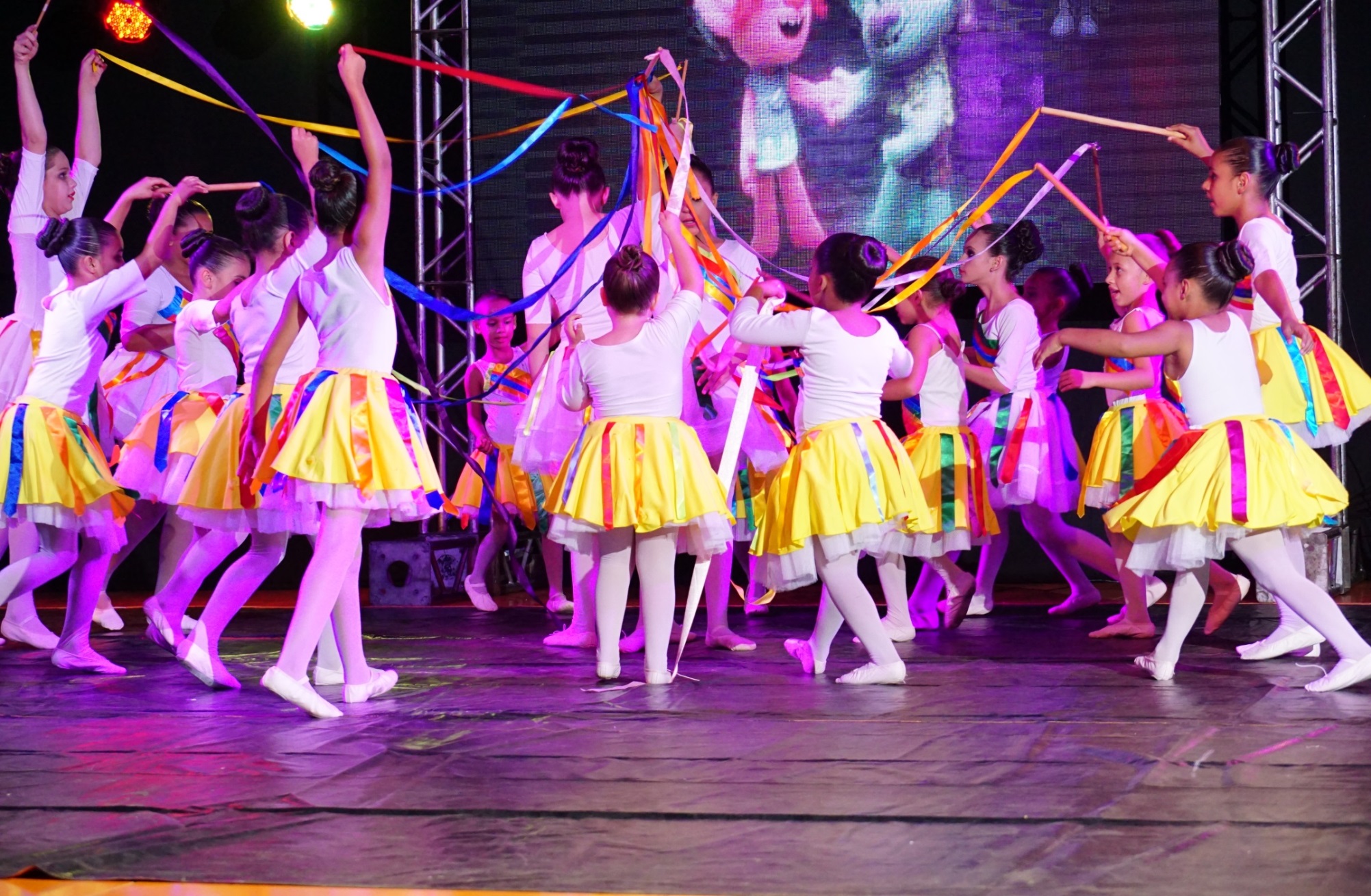 Oficina com as famílias do PAIF
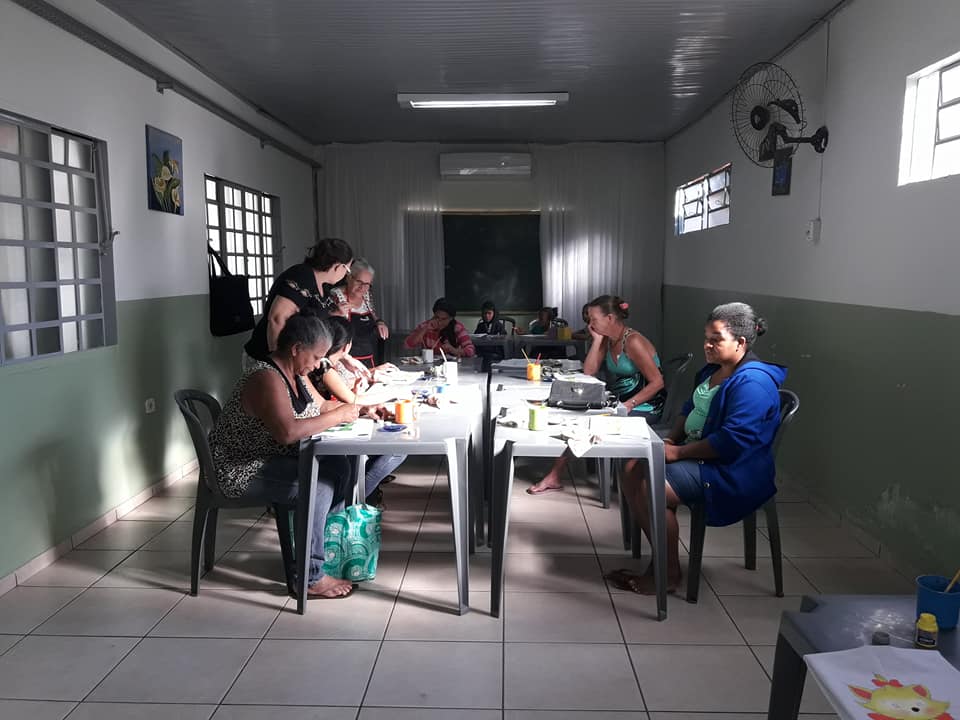 serviço de convivência e fortalecimento de vínculos
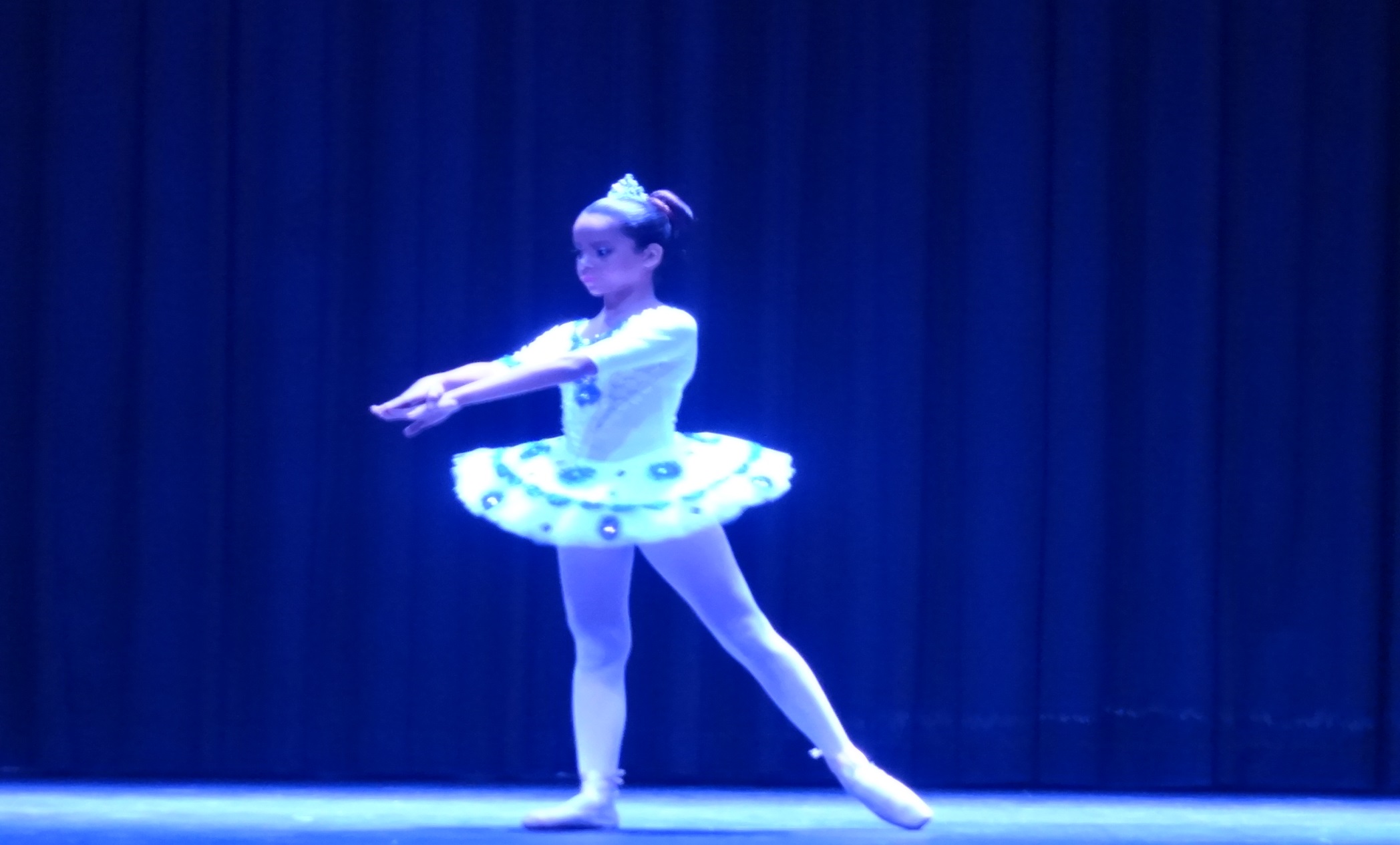 Encerramento da oficina de balé
Encerramento com teatro e chegada                                 papai Noel
Feliz    natal                                     2017